LHC Status Mon Morning 23-Mai
 Bernhard Holzer, Gianluigi Arduini et al
Tentative Planning
Fri morning
07:43h stable  beam since 8 hours dump, 768 x 768 out of 72 trains
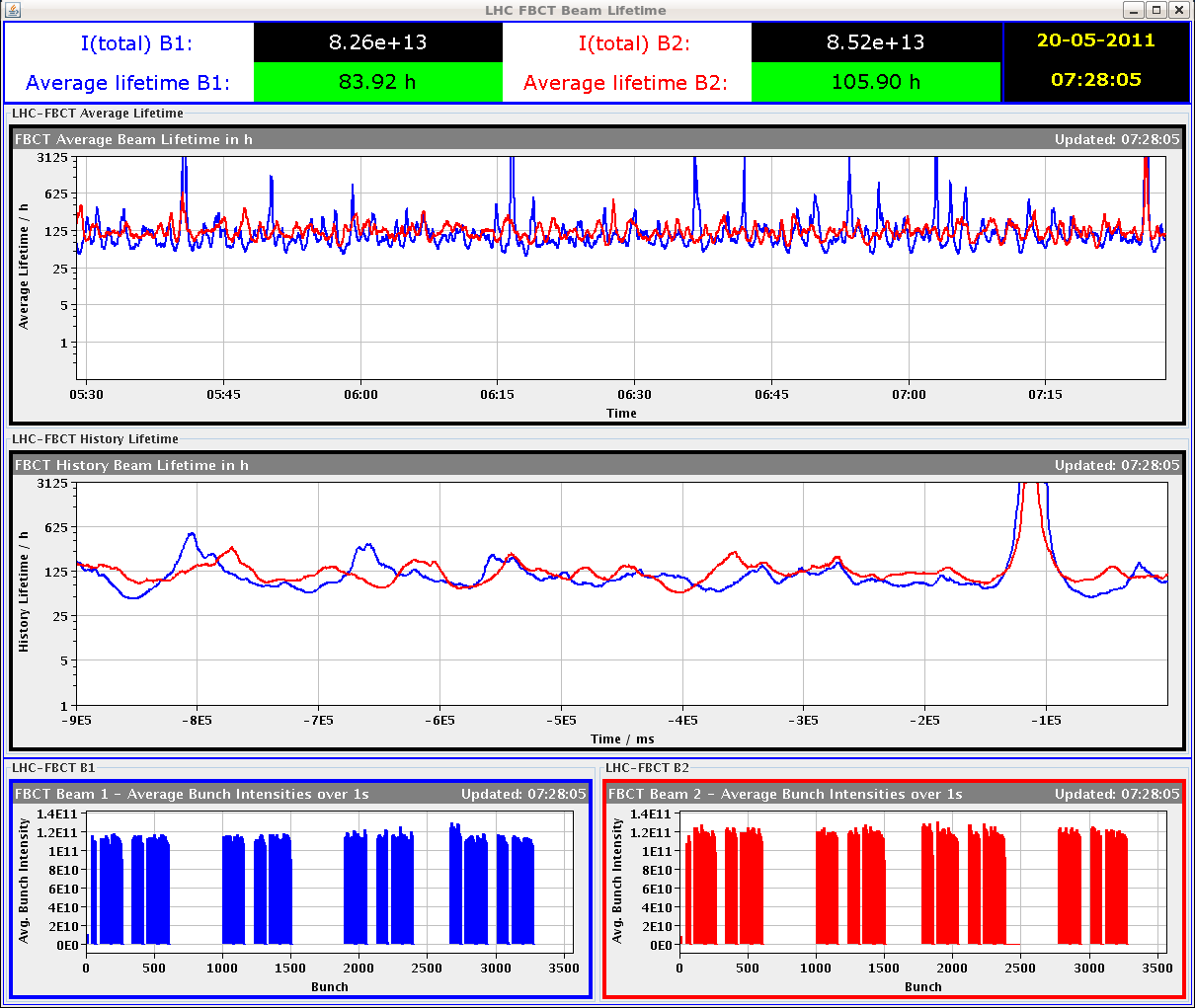 07:44h beam dump, cryogenics conditions lost for arc in S81
                - beams dumped, problem with arc-DFB valves

09:09h     cryogenics need an access
The cryogenics loss in S81 was very likely produced by a 
single event upset.
30/04/2011
LHC 8:30 meeting
Fri morning
12:48h injection probe,  dedicated dump of both probes together for XPOC checks. Check of new XPOC release OK. New release should avoid the filling pattern errors seen since the last Technicial Stop, to be confiremd by the dumps over the coming days.
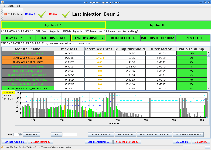 13:00h injection physics beam, 
		check injection conditions
72b - injection looks good
108b -injection looks good
(... considerable scraping in SPS)
14:00h machine full (768 x 768)
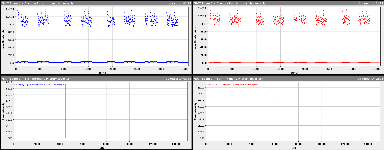 IP6-BPM interlock test by
Jan Beams dumped by 
changing the threshold on 
the interlocked BPMS at 
point 6 for Machine 
Protection Test.
30/04/2011
LHC 8:30 meeting
Fri Late
14:30h
injecting for PHYSICS  768 x 768 out of 108 trains
Few satellites inside the train. Less than 0.5%. No substantial satellites following the train
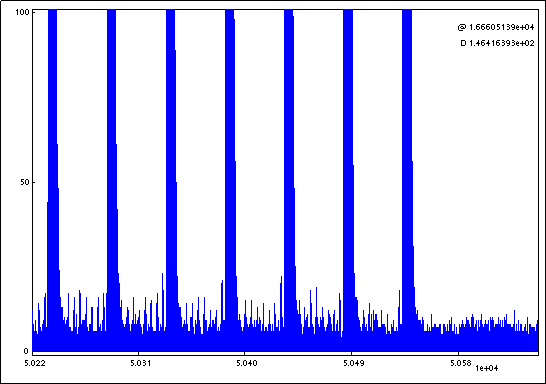 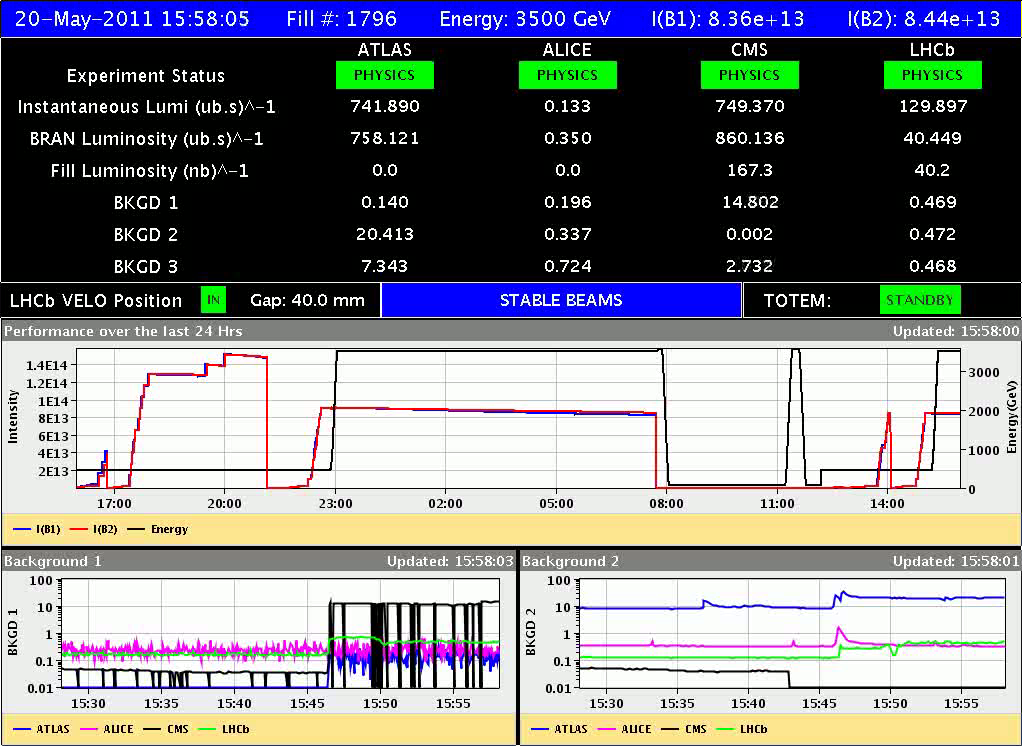 15:52h ramp, squeeze, lumi
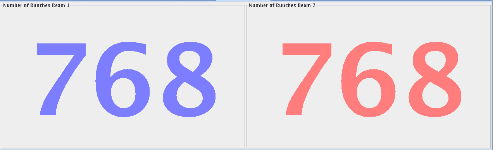 Fri Late
16:46h
Beam Dump, Dump Classification: QPS trigger
Lost sector 81 and CS AR81, 
Q10.L1 quenched, according to cryo.
no particular losses detected – 
There was a weird oscillation and the U_RES exceeded
the threshold... 

the cause for the noise at 16:44 is not fully 
understood.
20:16h
22:30h         start precycle

01:30h         uuups

too many bunches in the filling scheme!!!!
We did a refresh list and after reloading THE SAME 
filling scheme that was loaded previously 
the right filling scheme appeared
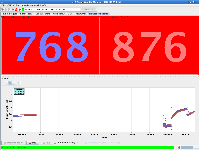 Fri night / Sat morning
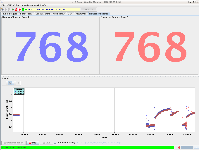 02:25h  dump, refill for physics
02:58h vacuum activity during 
     ramp and squeeze 
     beam screen temperature)
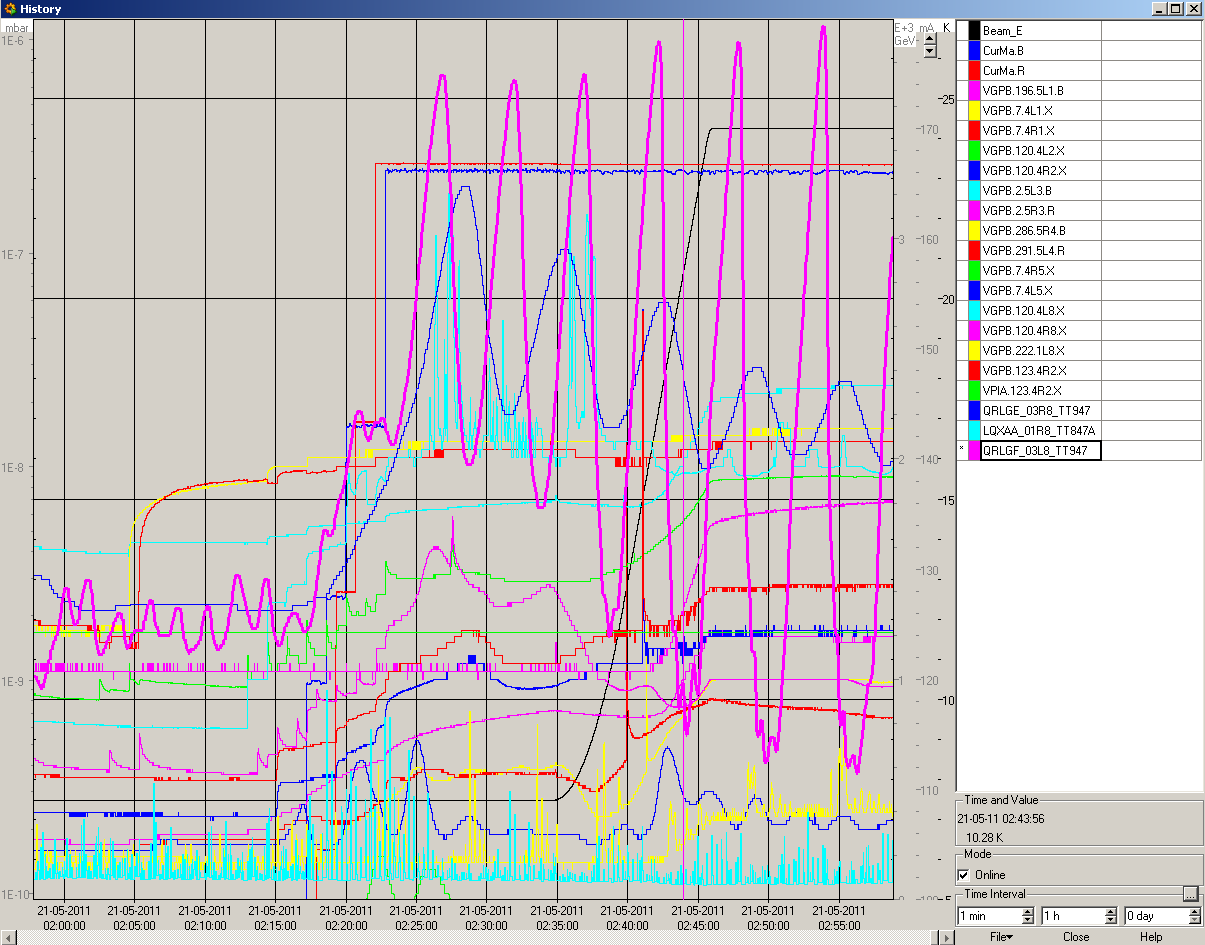 Fri night / Sat morning
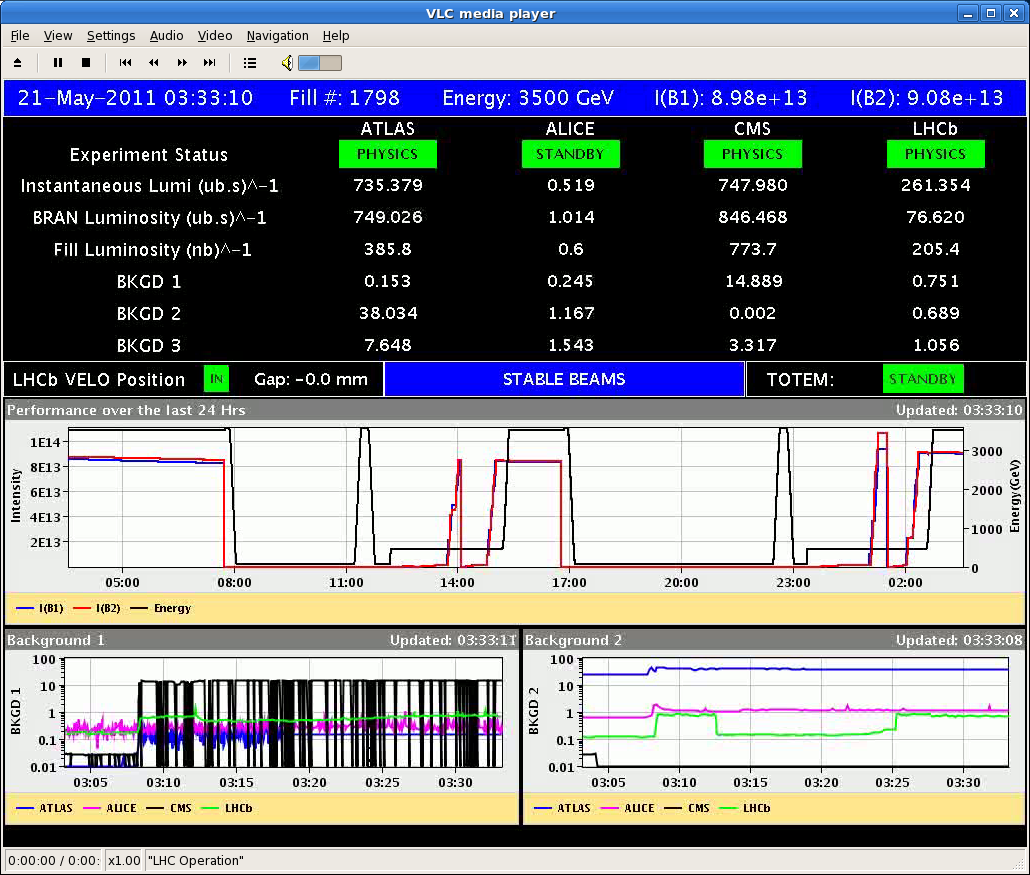 03:08h luminosity
history:
wrong fill pattern
interlock test
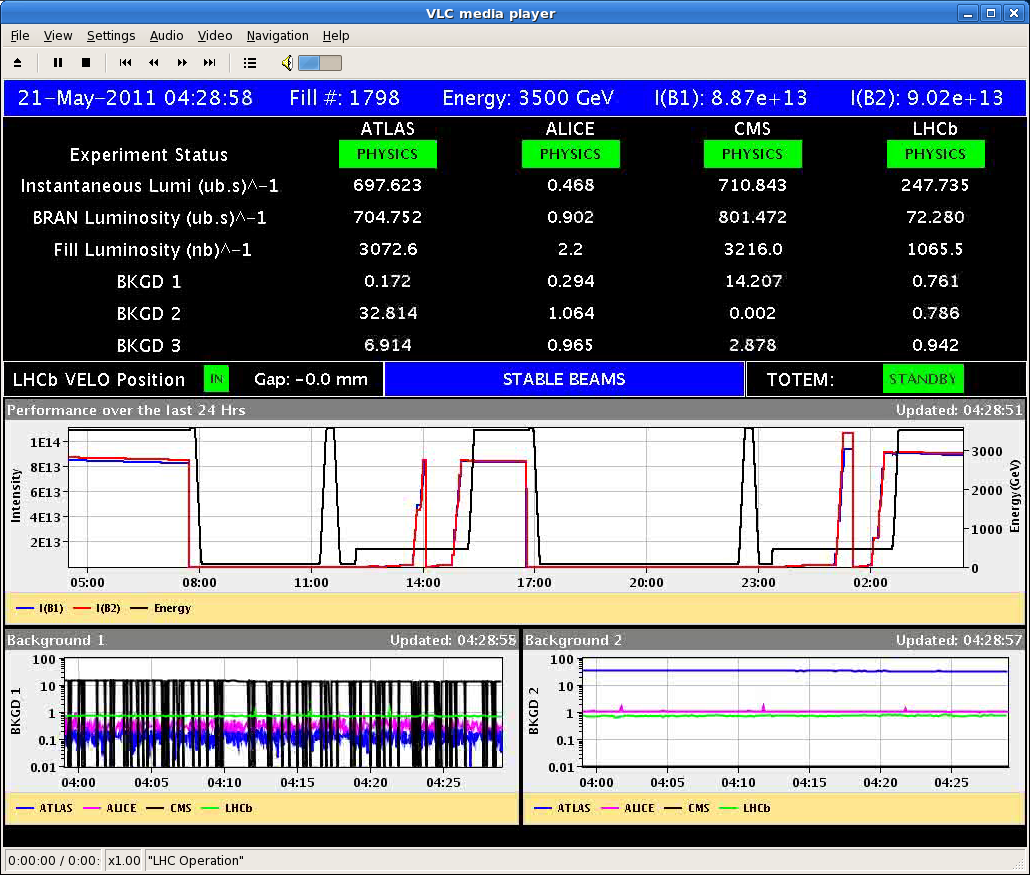 “quench” q10.l1
lumi
cryo lost in S81
Tentative Planning    15 hours stable beams in 768 x 768

	                      go to 912 x 912 out of 108 trains
			 MPP ... ??
Sat 21/5 (Gianluigi  slides)
12:00 End of STABLE BEAMS 1798: 18.8 pb-1 in 9 h
12:00-14:00: RF tests – study of transient during klystron switch off
14:00-18:00: ramp down and access for ATLAS and QPS controller reset.
OK from rMPP to go ahead with 912 bunches
20:34 STABLE BEAMS #1799 - 912 bunches/train - Initial luminosity 8.5x1032 cm-2s-1. More than 1014 p/beam in collision
07:00 Beam dump: end of STABLE BEAMS #1799: 25 pb-1. Record integrated luminosity in 24 hours: 33.33 pb-1
Abort gap population during fill 1798Sat 21/5 (Gianluigi  slides)
for B1, there has been a 2h long period (9:00-11:00) during which some unexplained debunching took place. 
No correlation with RF activity or others. We will monitor next fills.
Calibration for B1 and B2 abort gap population data to be verified
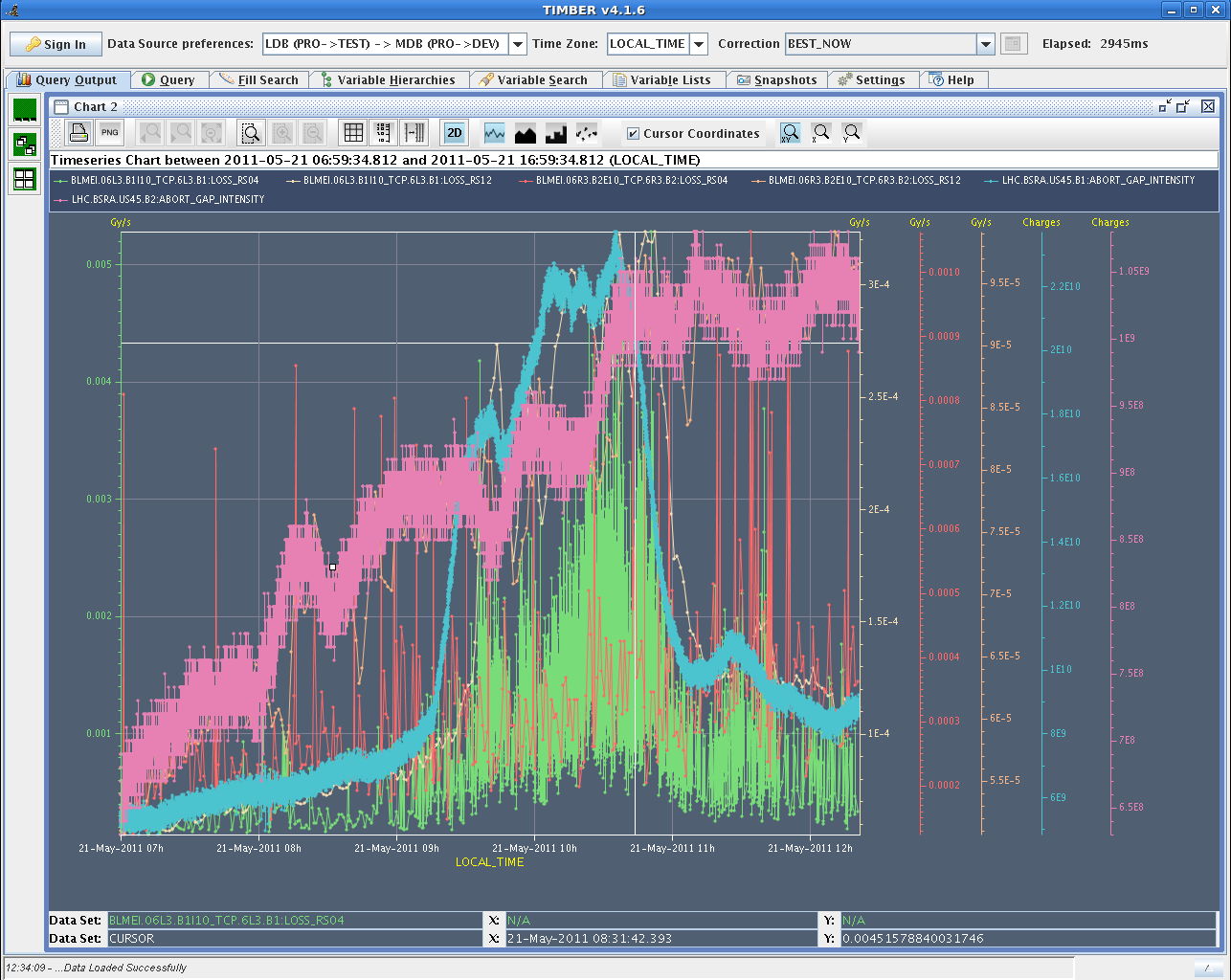 Transients at RF OFF on 1 klystron (P. Badrenghien)
RFOFF on one cavity per beam, with 768b (8.3E13) at 3.5 TeV, after a long physics period (Fill 1798). Bunch length ~ 1.25 ns before RF OFF. Cavity Q=60k. Beam induced voltage is measured at  0.6-0.65 MV in the cavity (1B1 and 1B2) The CW power extracted from the beam thru interaction with the idling cavity is measured at 65-70 kW. However, at the exact time of RF OFF, we observe a short (10 microsec long) peak in RF power measured around 700 kW on 1B1. This peak was expected. Transient acquisition on 1B2 is not usable. Extrapolating to 912b we would expect 0.8 MV and 100 kW CW for an idling cavity. That is no problem. The few microsec long power spike will almost reach 1 MW. The theory is that the spike does not last long enough to cause damage... That will be re-evaluated by the LHC RF team on Monday.
Filling with 912 bunches
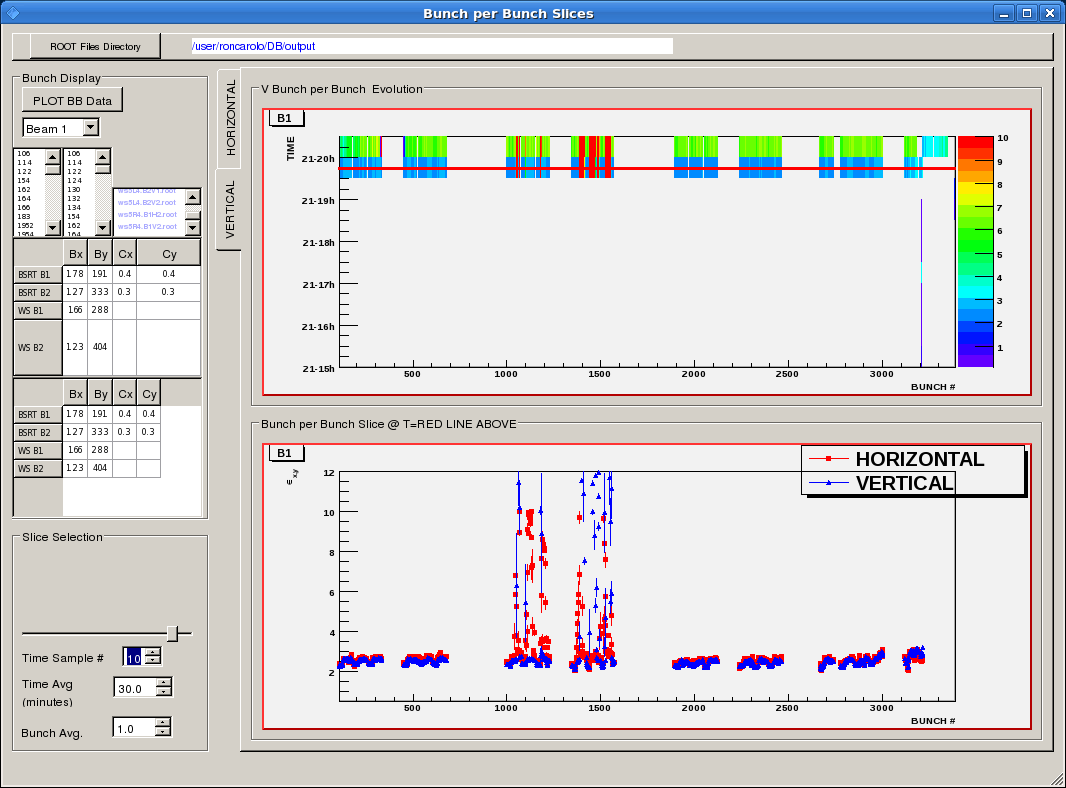 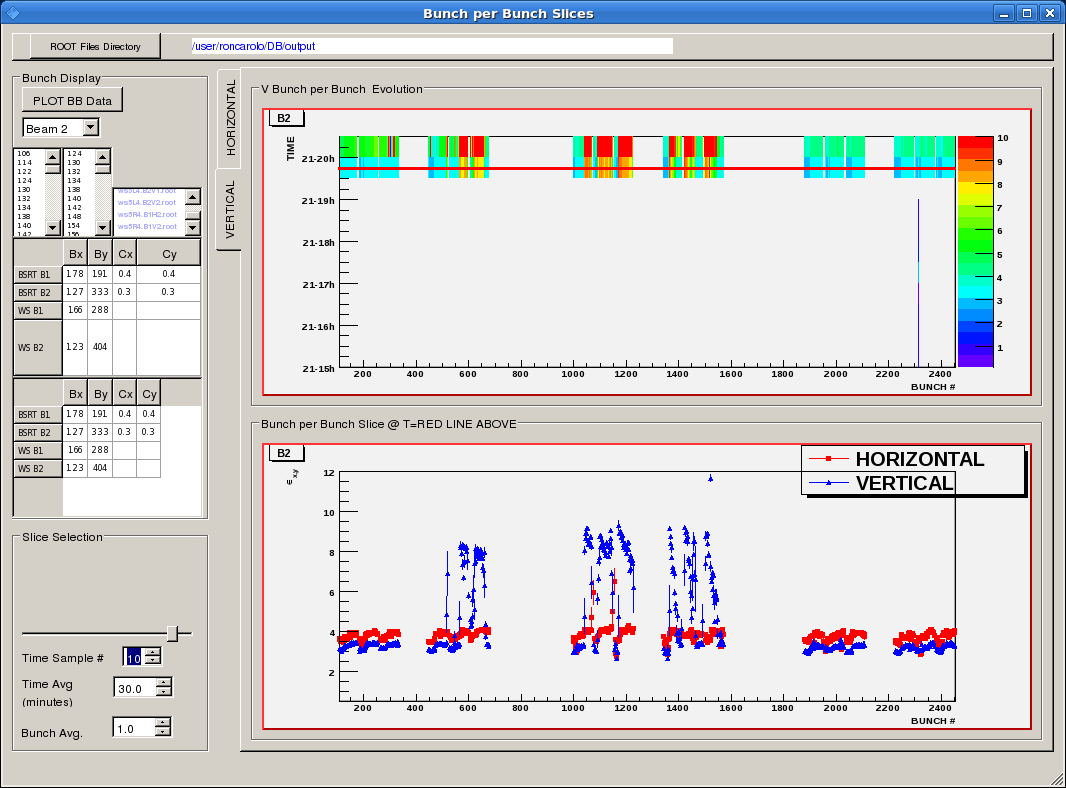 Not a record fill…
specific luminosity
Sun morning
07:10h   Programmed Dump, precycle, injection of new beam

 09:05h  Lost RB A67 and RB A81, and consequently the beams
       (glitch from EDF)

10:35h  injection physics beam
      108 bunch trains
      losses tolerable,
      chroma nicely constant
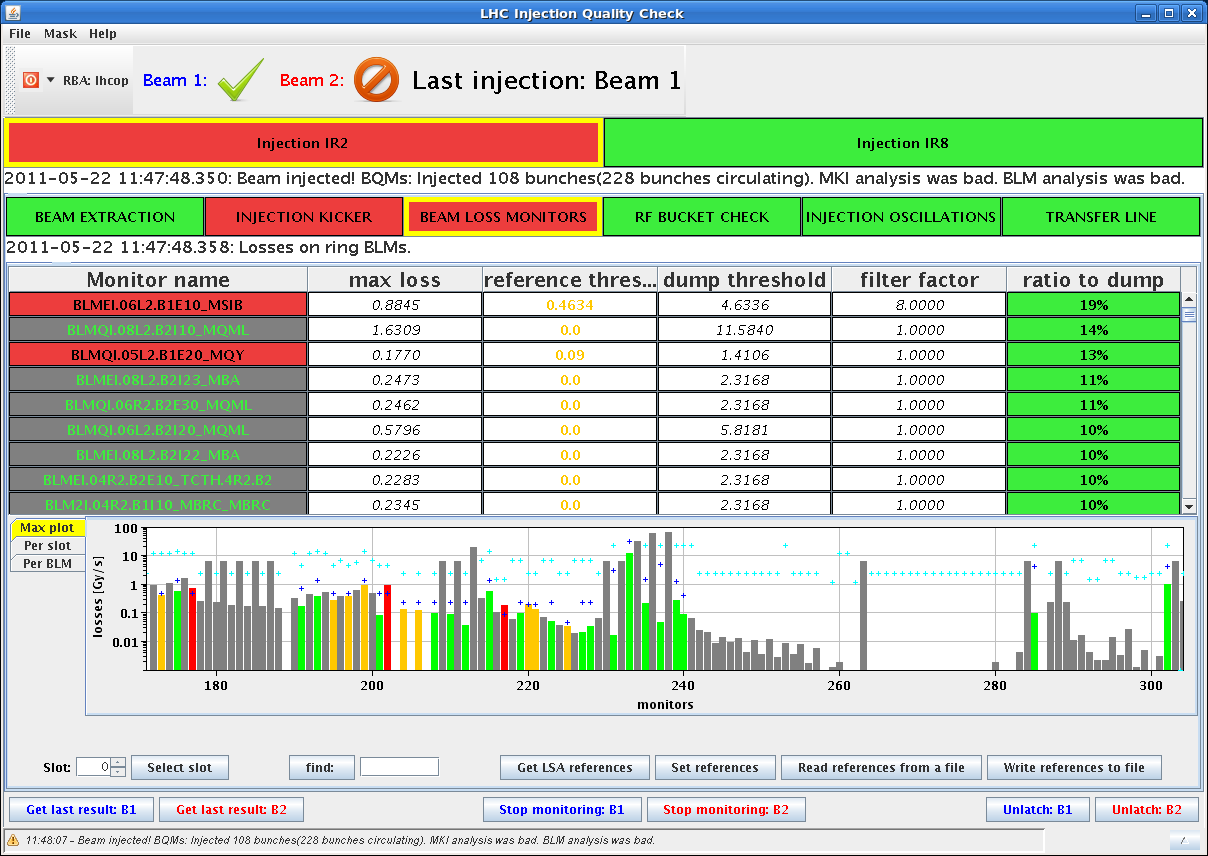 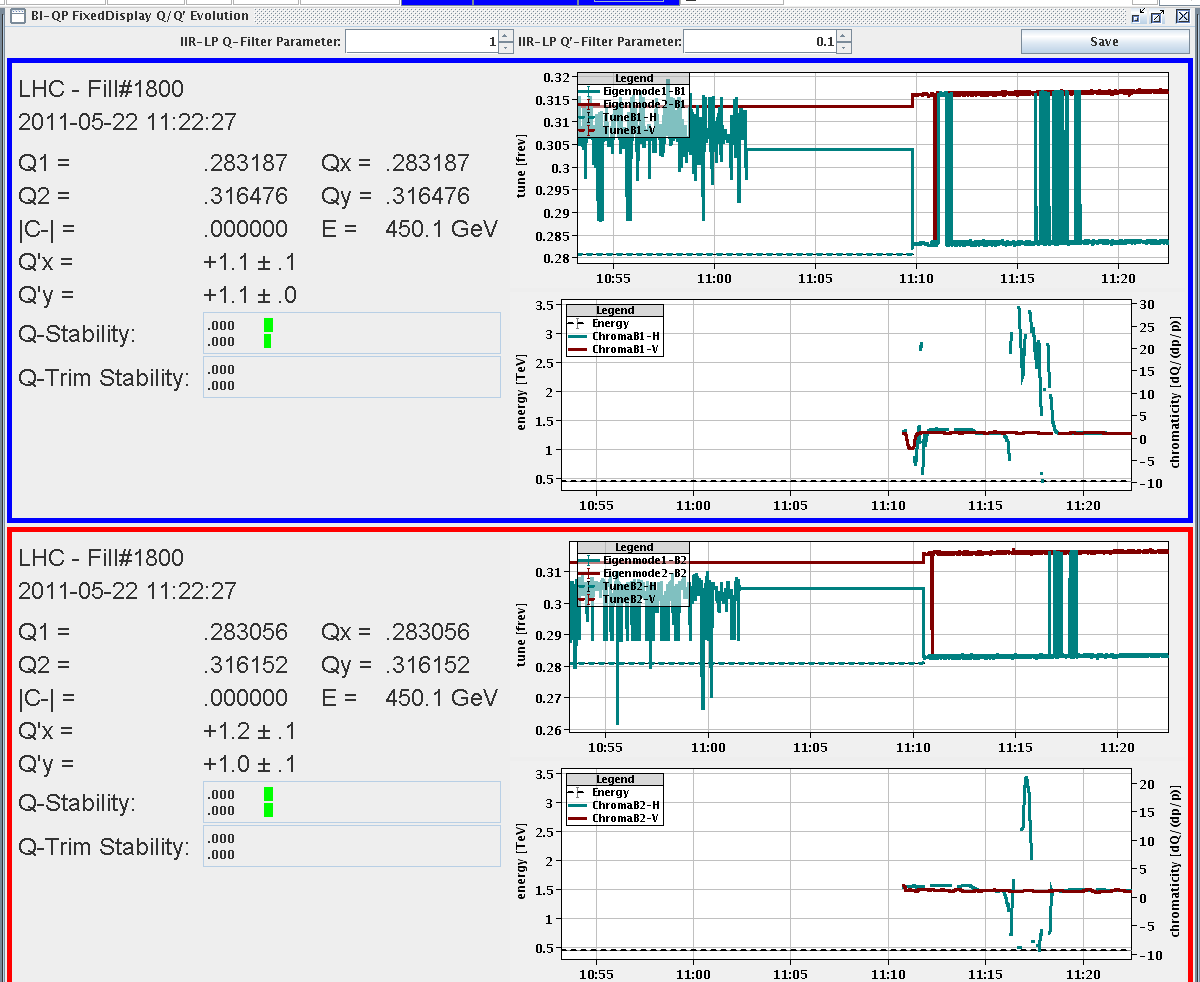 Sun morning
Injection orbit corrected at ADT pick ups: saved as new injection reference orbit
Injection oscillations: measured for every batch transfer  (Daniel Valuch)
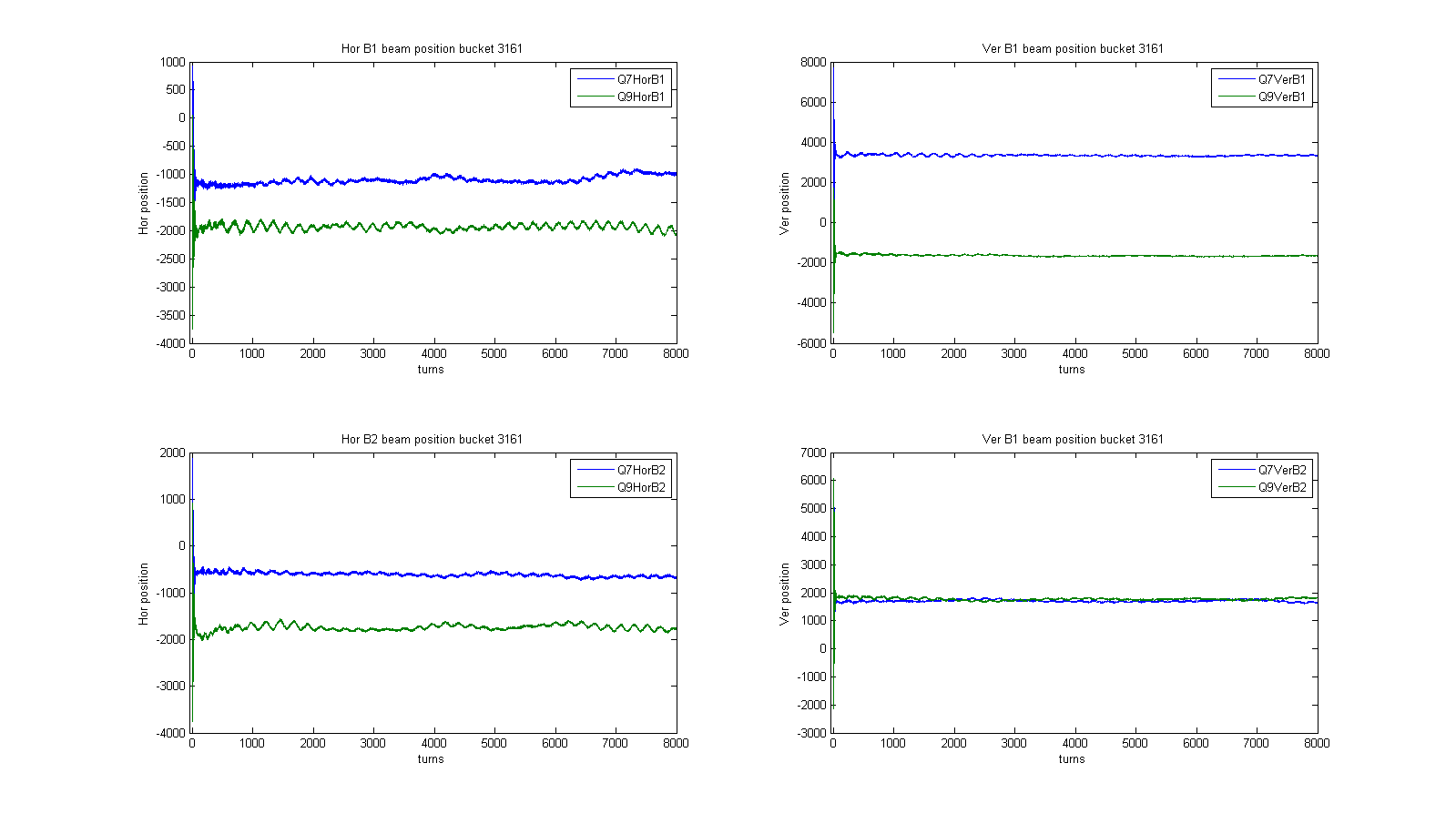 first  108 train
third  108 train
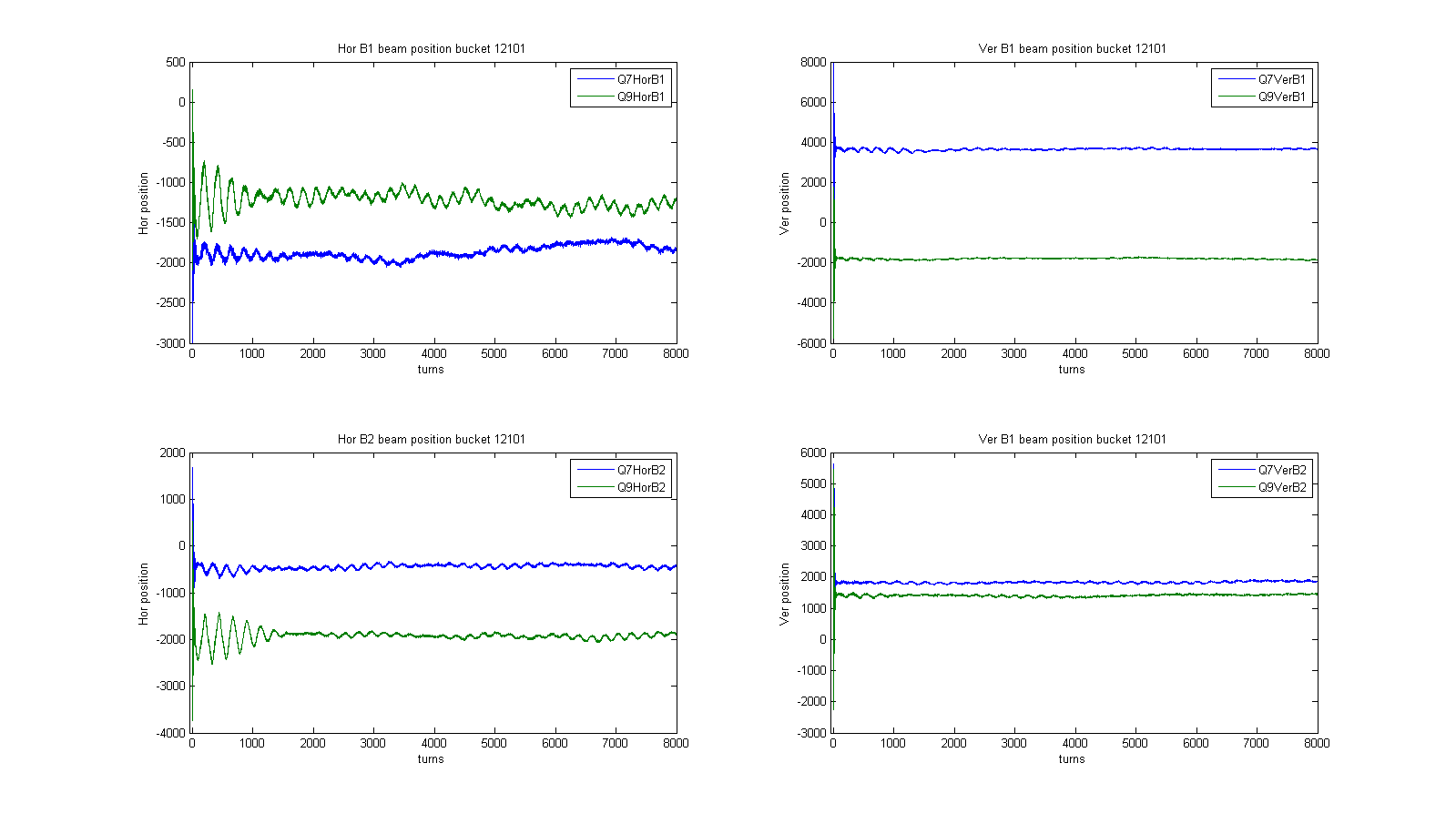 Sun morning
13:28h inject 912 x 912, ramp, squeeze, luminosity
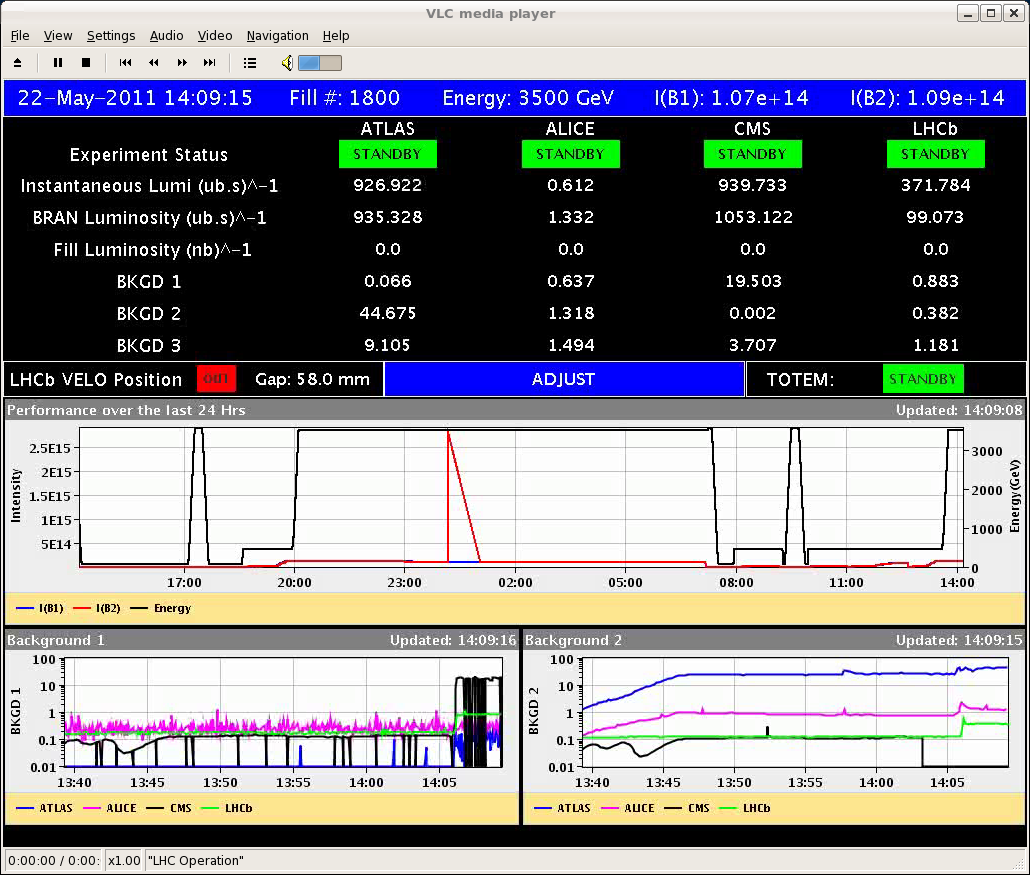 Sun afternoon
15:06h RF trip, ALICE solenoid tripped
          Mean orbit was still ok in the last 1000 turns 
          before the dump
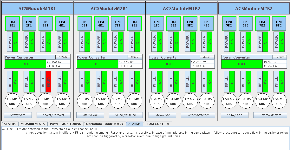 Alice's solenoid tripped about 2 minutes before the dump
From at the end of the shift: the two events are probably not correlated!  ??
Sun late
18:28h restart: BEAM MODE changed to INJECTION PROBE BEAM

      Vacuum for MKI b2 preventing us to inject the last     
      shot of b2. Had a handful of UFOs at the time, even   
      if small. Also in pt 8.
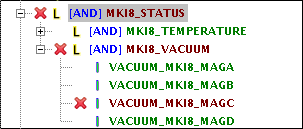 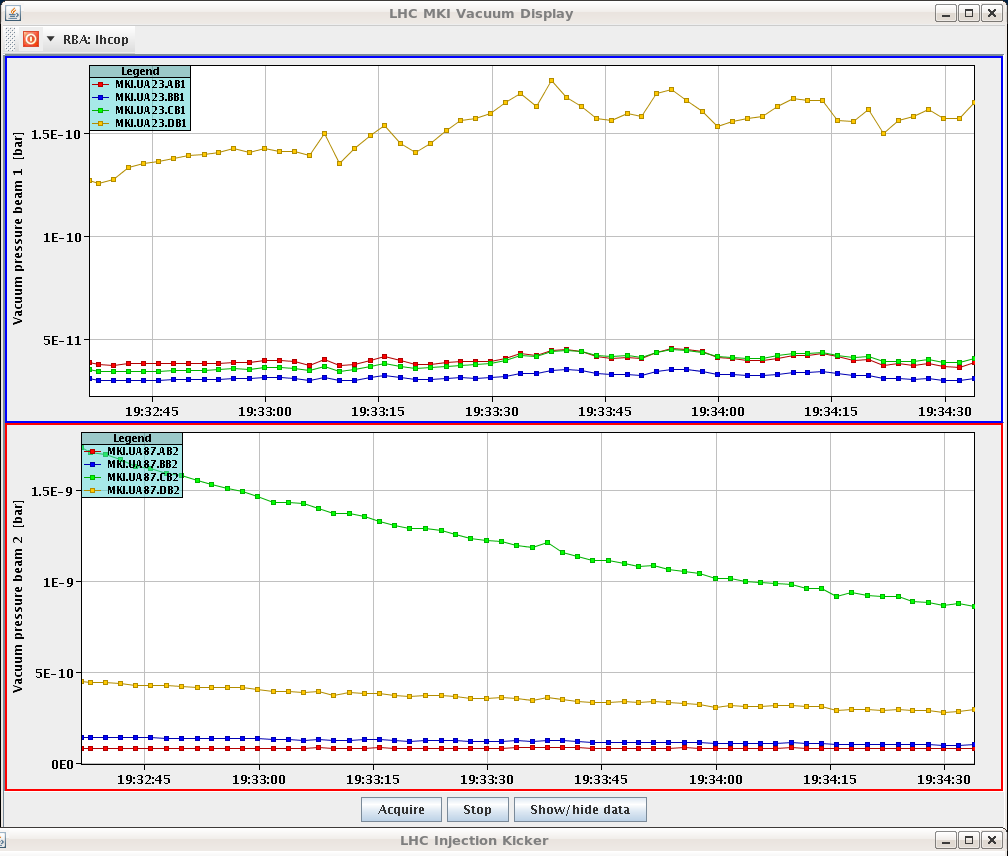 10-10
10-9
Sun late
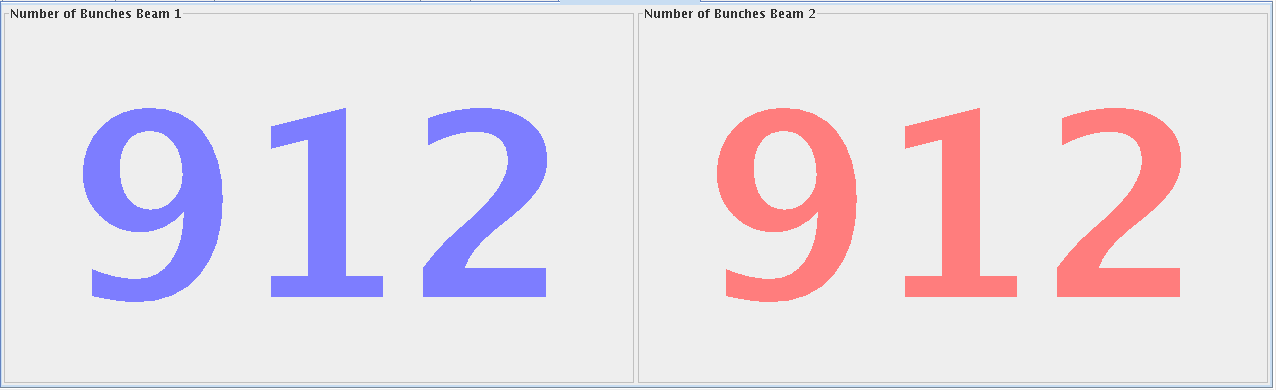 19:43h injection complete


not an easy ramp: had very funny initial chromas (-10/+10).
quite a bit of debunched beam lost in pt 3 at the start of the ramp - lifetime lower than yesterday.
Quite high losses in pt 6
Blow up at about 850 GeV on B1V mostly
It took quite some time to find Alice. CMS was completely off in h, LHCb also quite a bit.

20:40h collisions
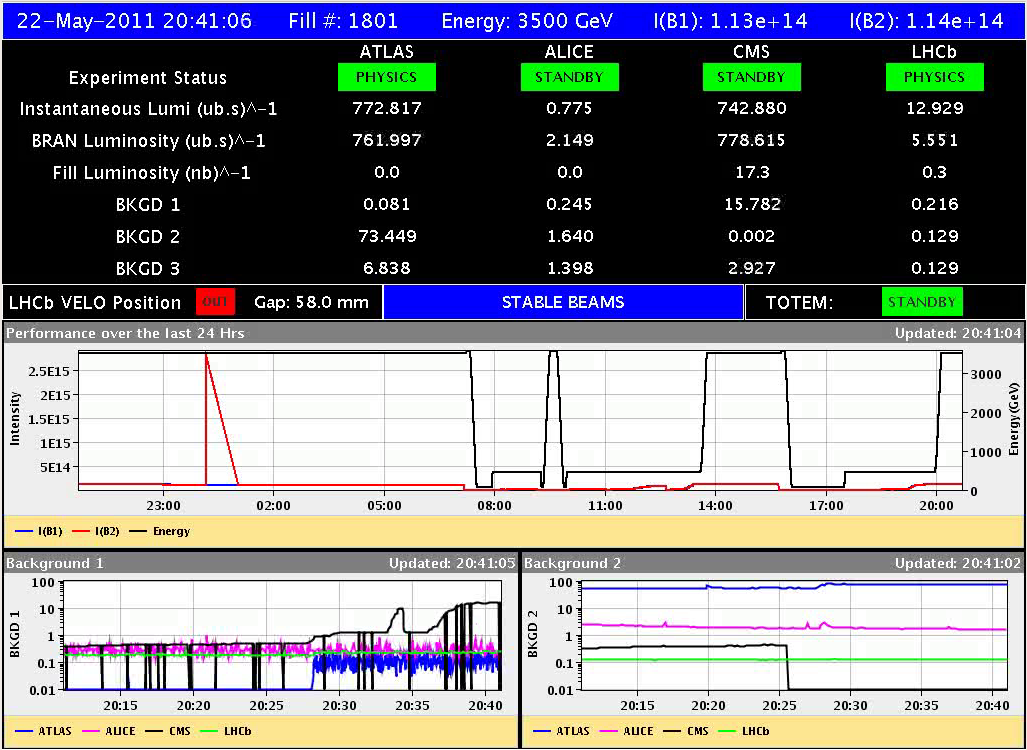 Sun late
21:27h
Dump: RF fault
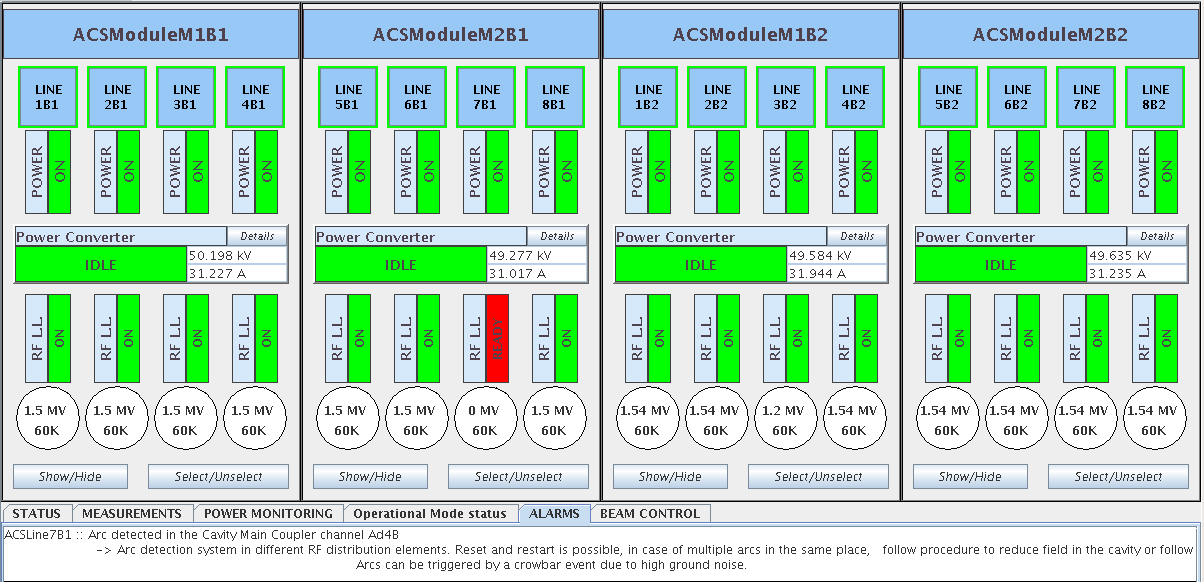 Sun night
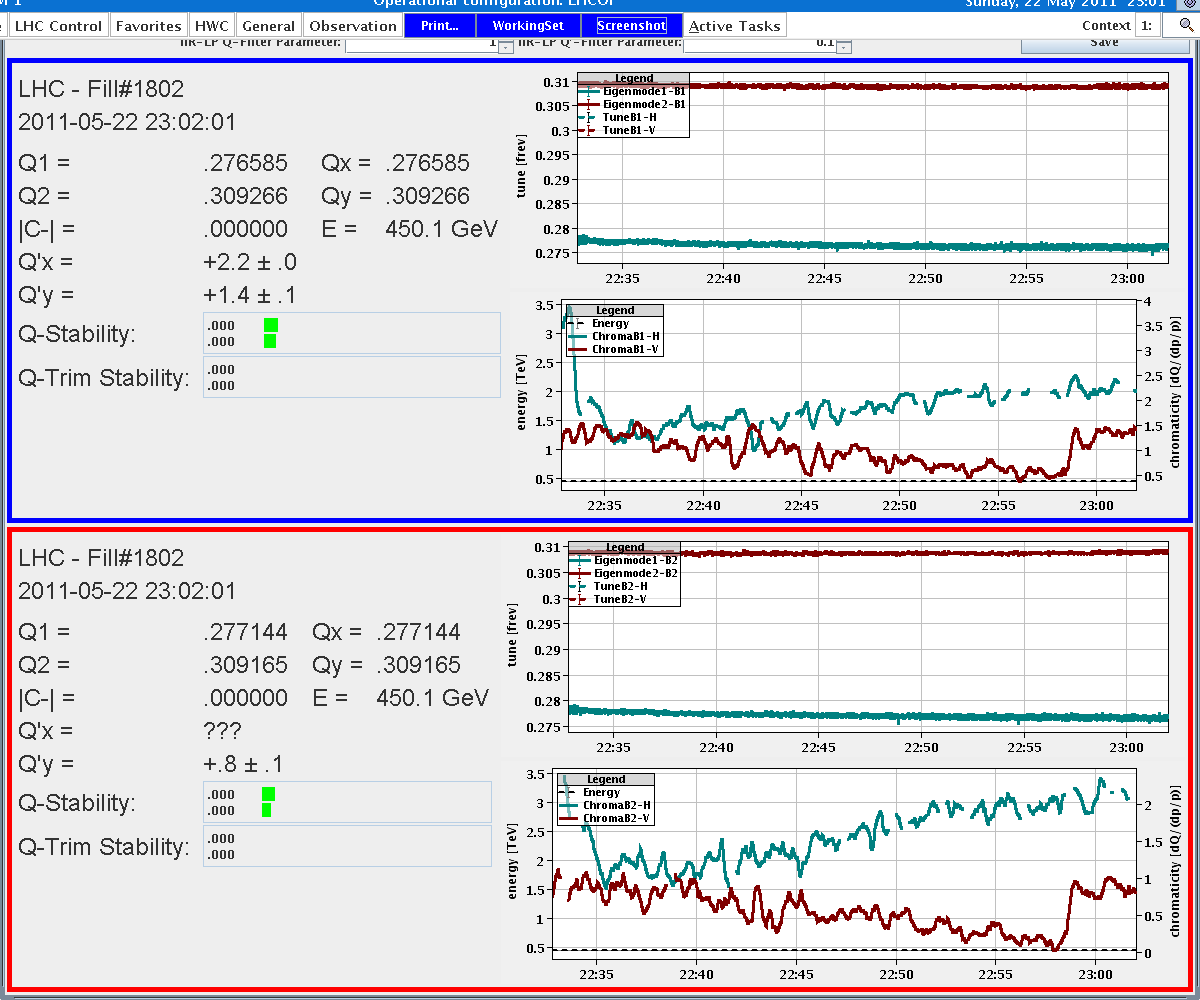 22:17h
restart
miscellaneous technicalities:
* FIDEL is not in good shape tonight

* we had 2 crashes of the OFSU since 
  the beginning of the shift and the 
  reconnect do not work.
* we do not have a proper measurement 
  of the chroma for B2H, we estimate it is the same than beam 1!

* high losses in the last beam 1 
  injection 52%

* vacuum interlock for last 
  injection of beam 2, as in the 
  previous fill
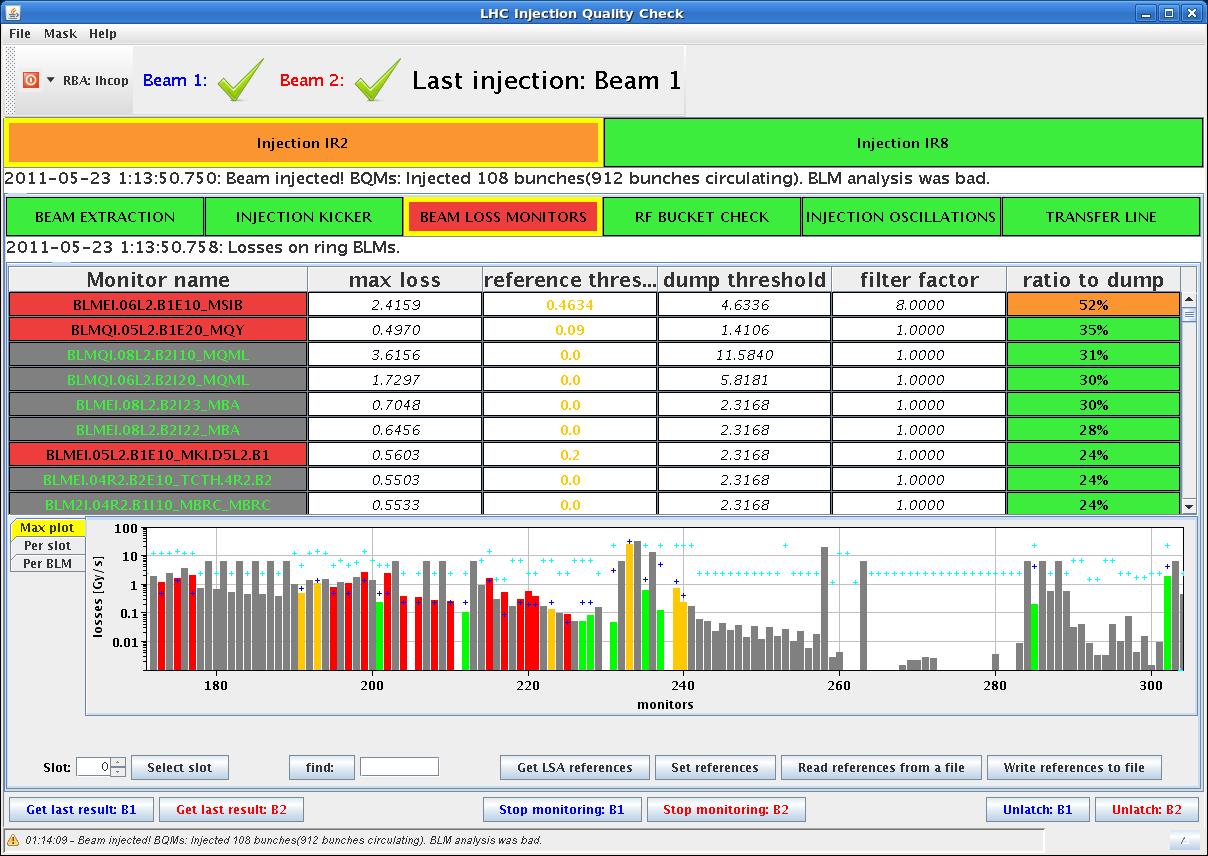 Sun night
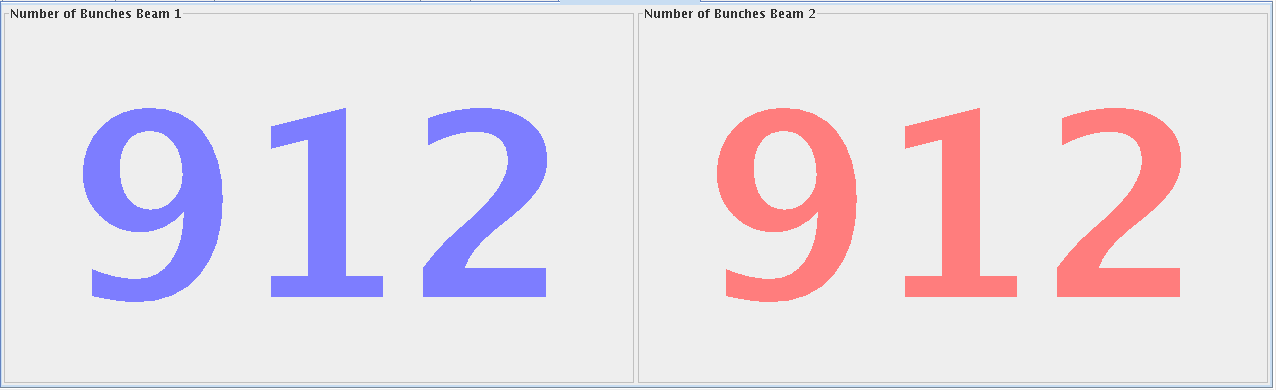 01:24h   injection complete
good collision rate before optimizing
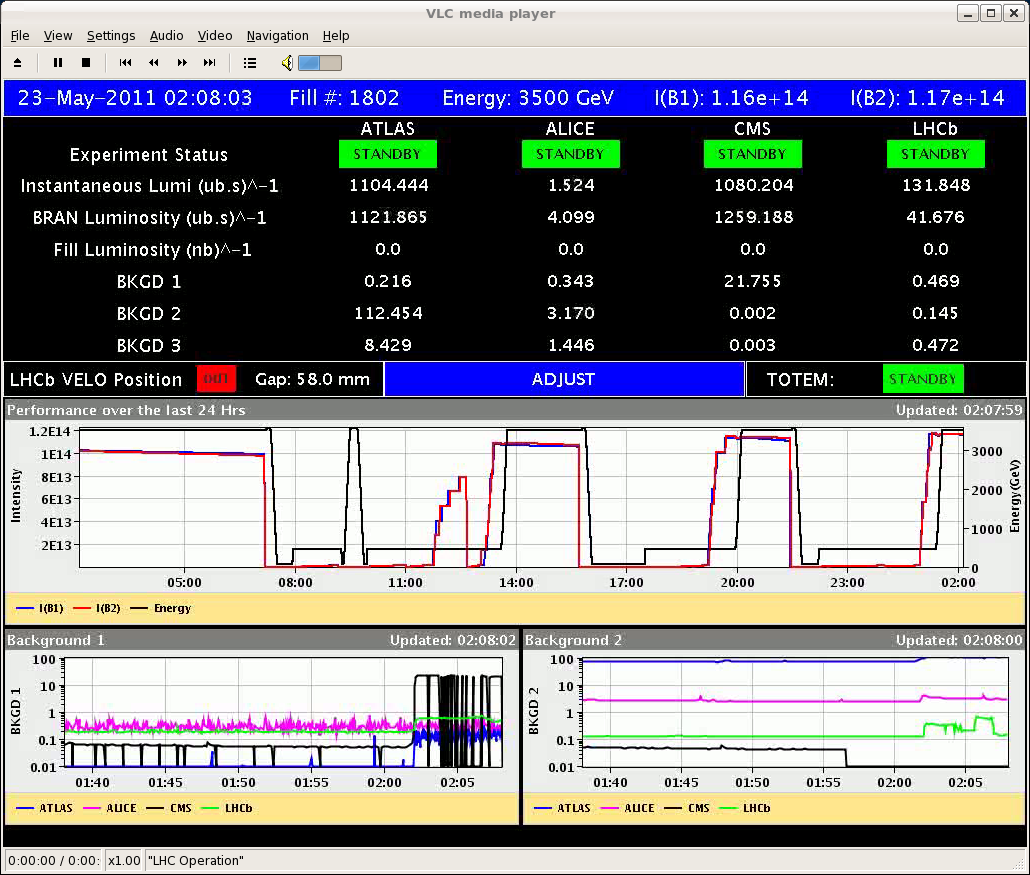 ... and finally we got it.
    than’x to the shift crew
Sun night
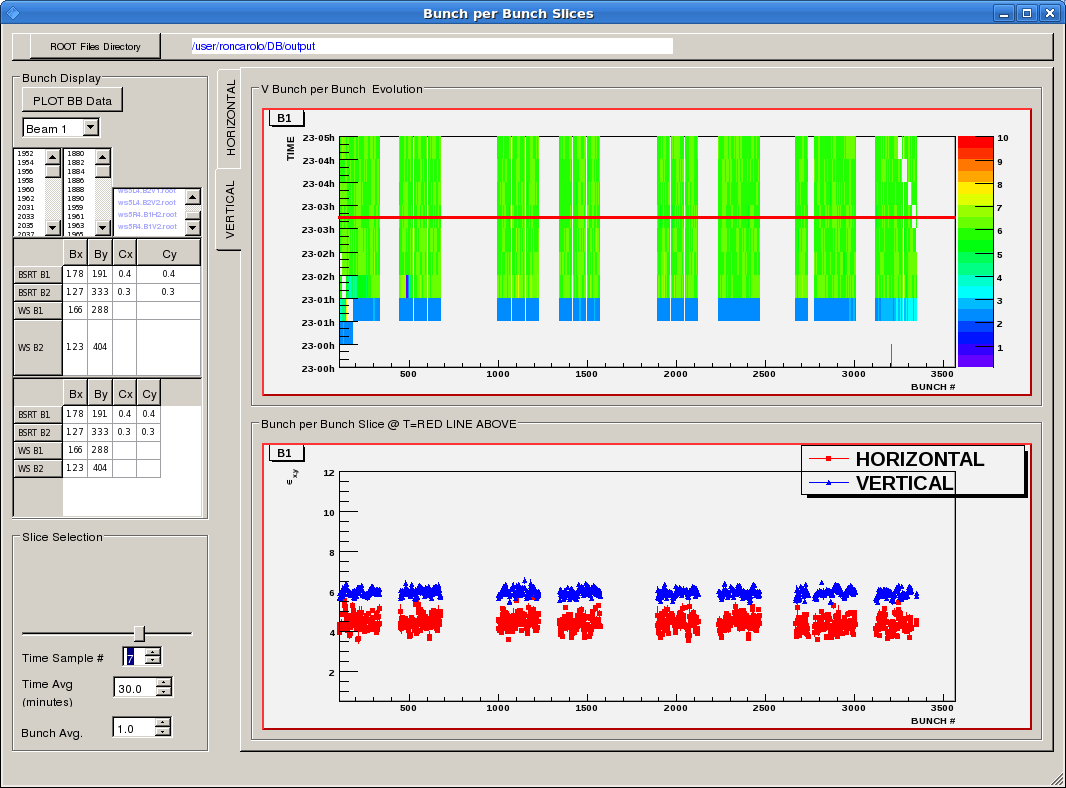 emittances beam 1
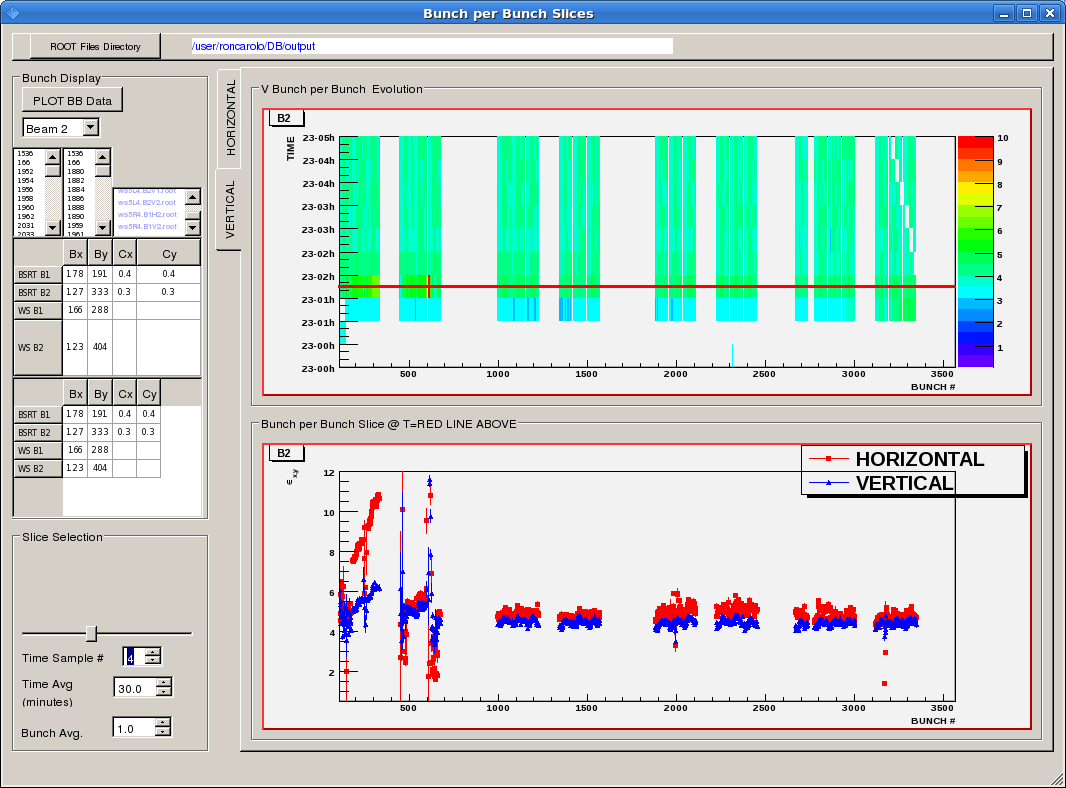 emittances beam 2
Sun night
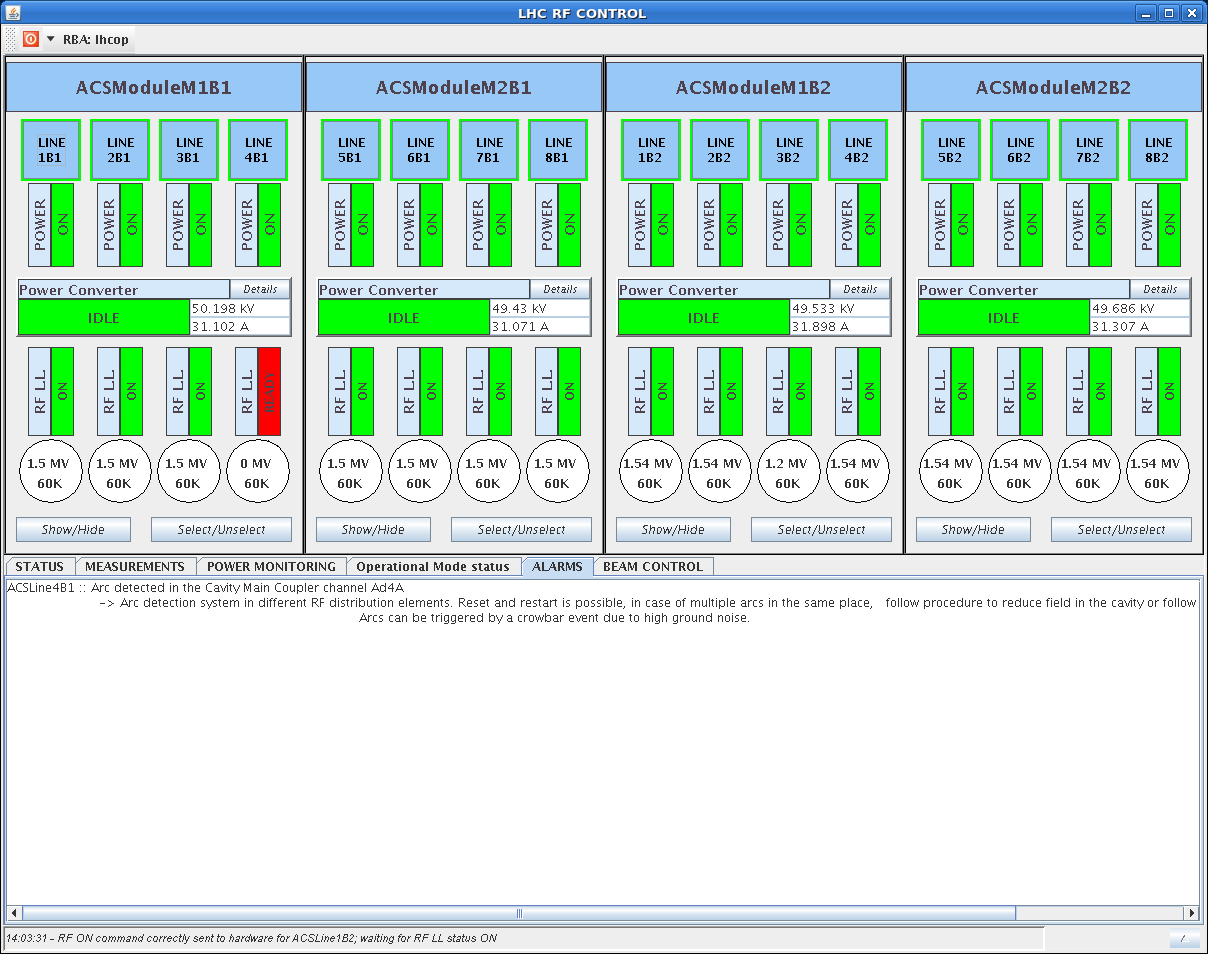 05:25h trip of RF cavity
a "radiation-induced" detection .. ? 
(arcs in the main couplers ?)